工作进展
--刘梦瑶
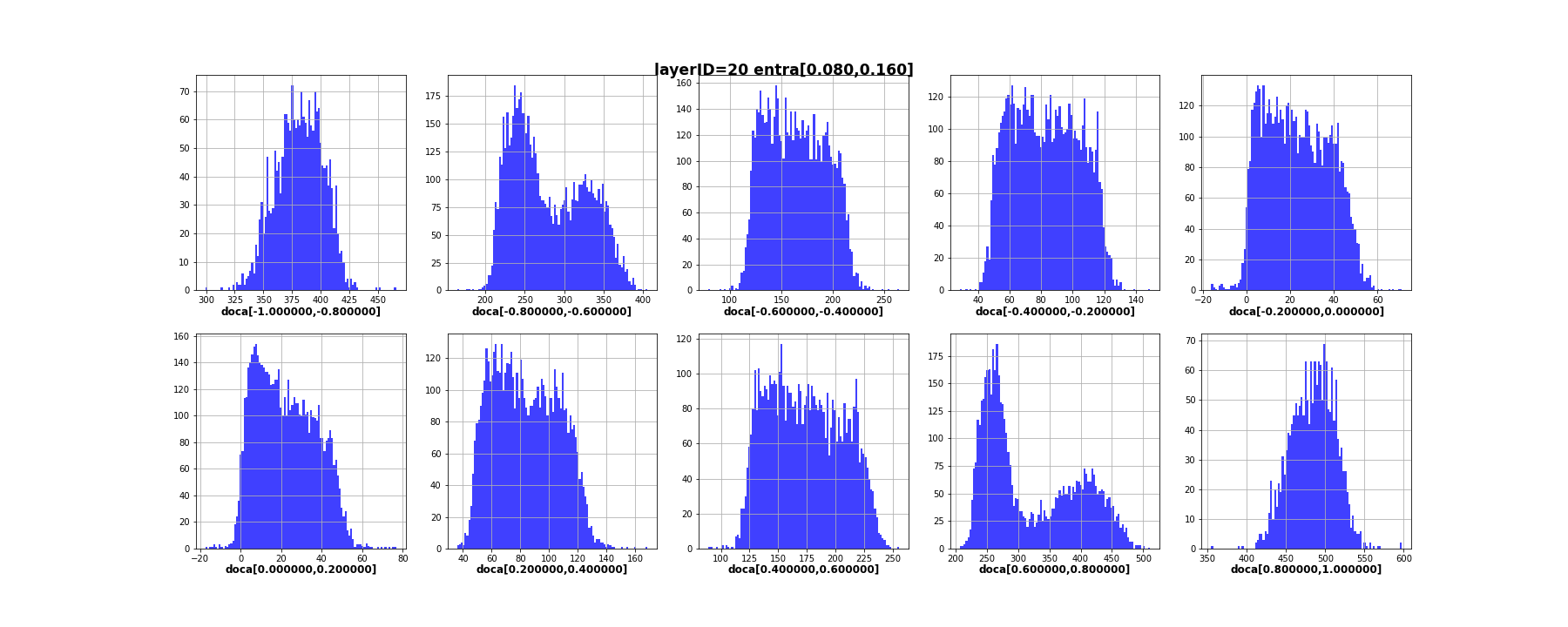 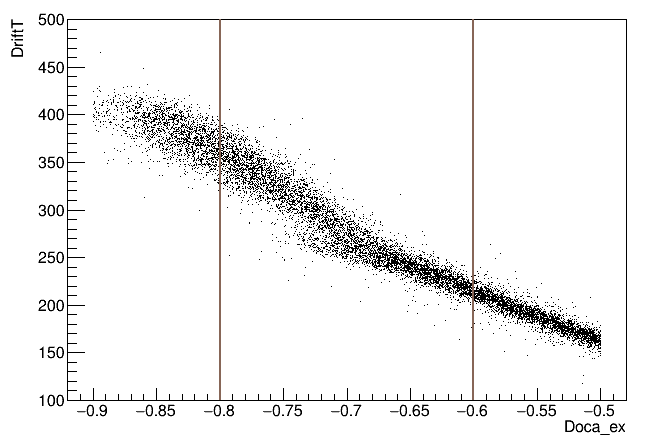 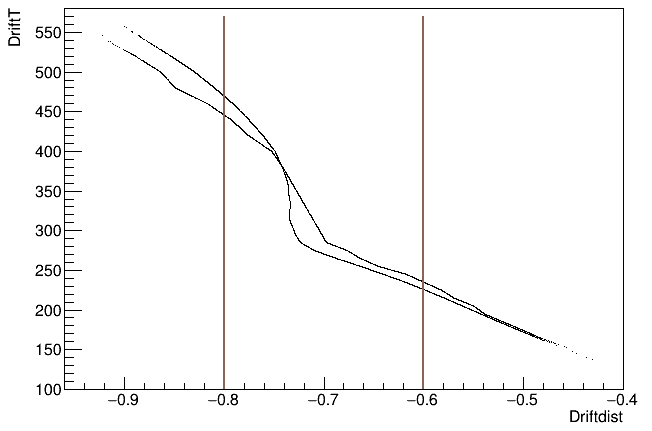 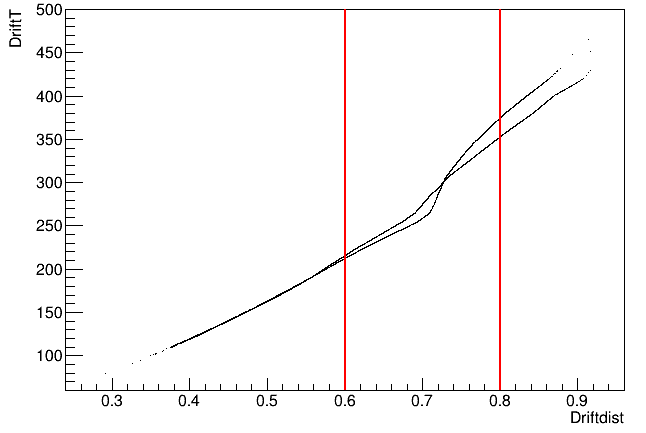 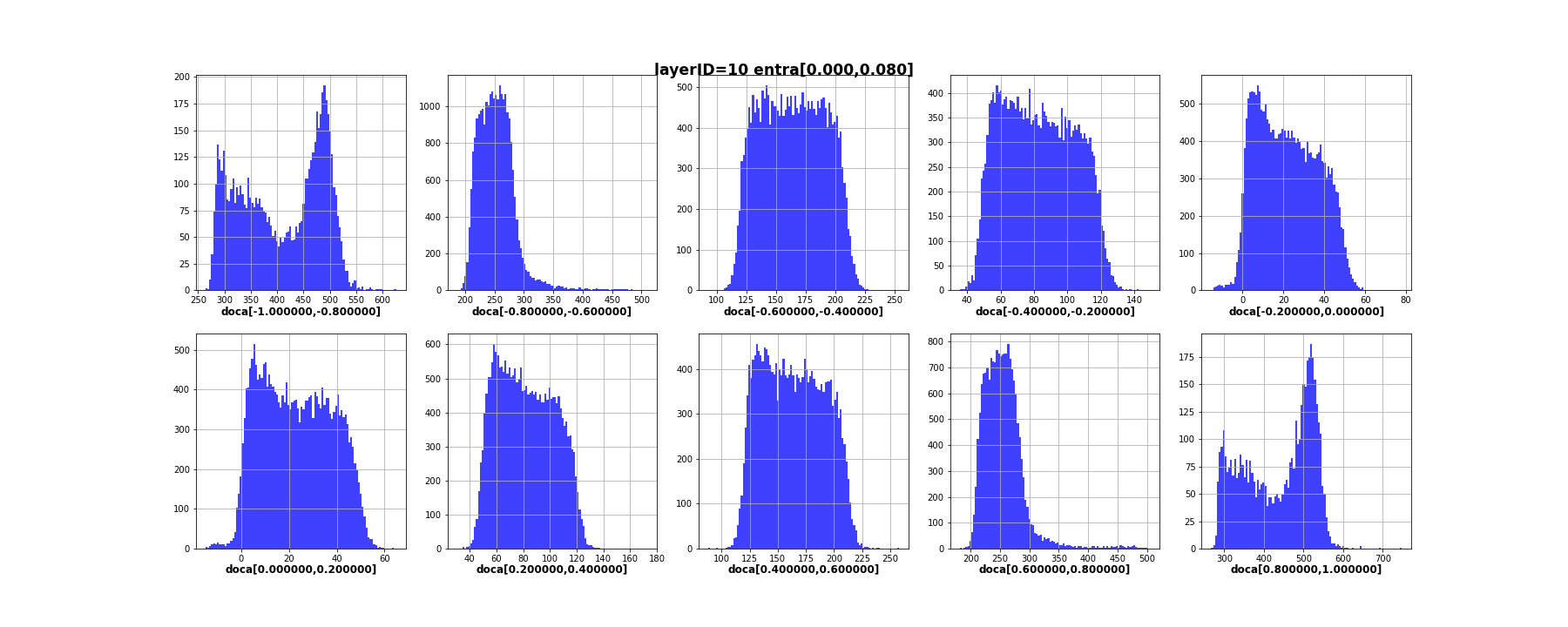 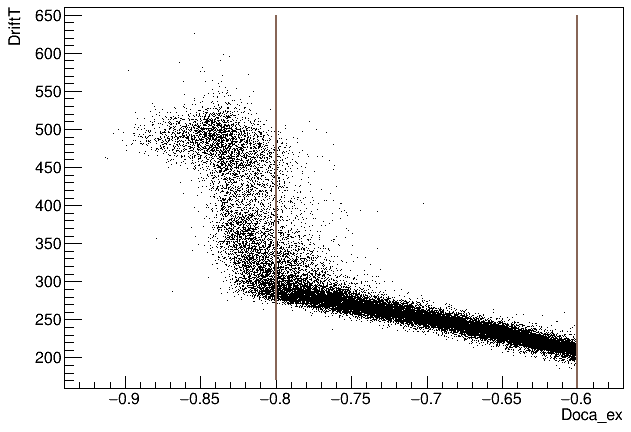 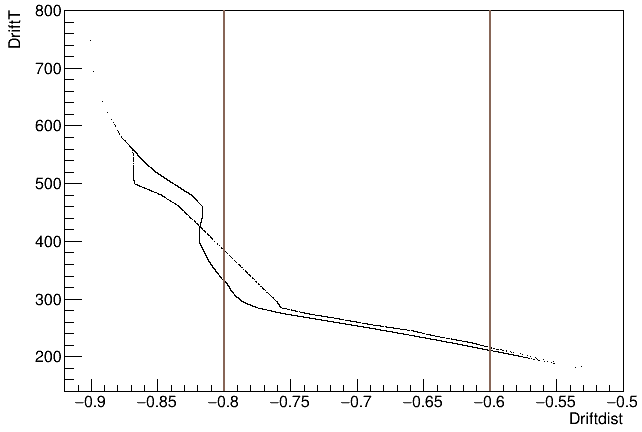 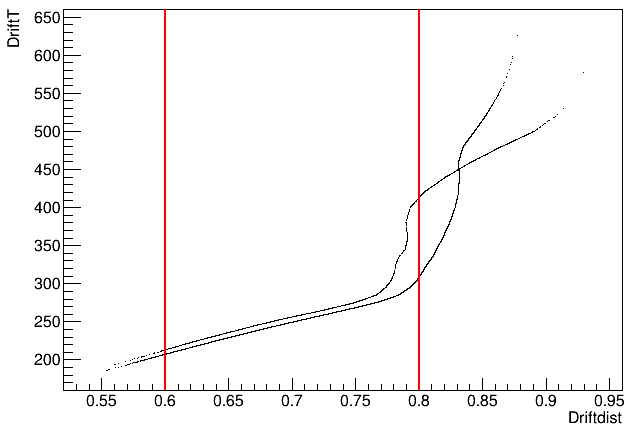 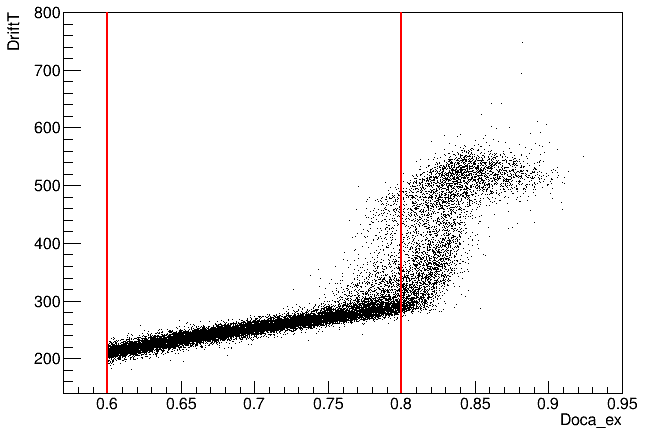 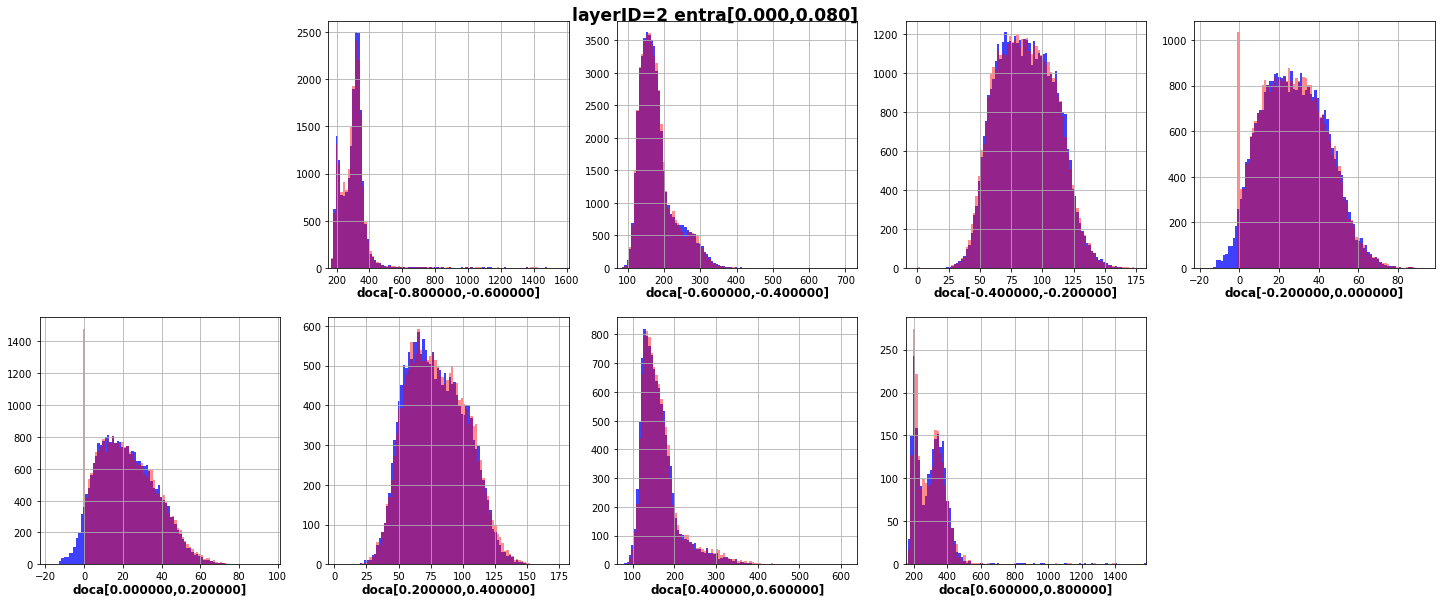 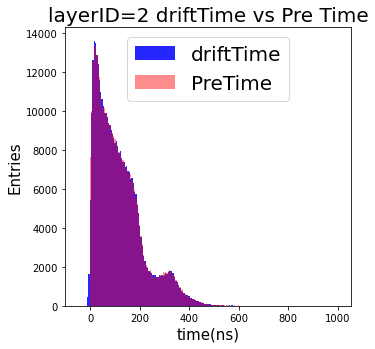 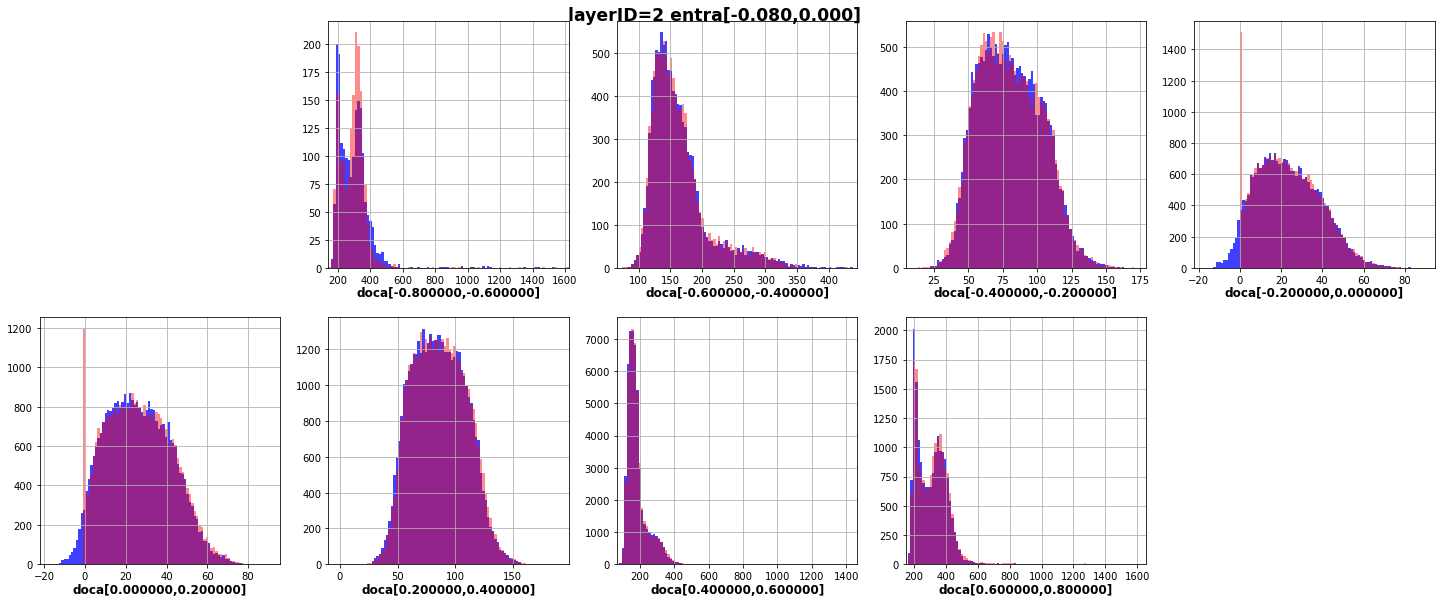 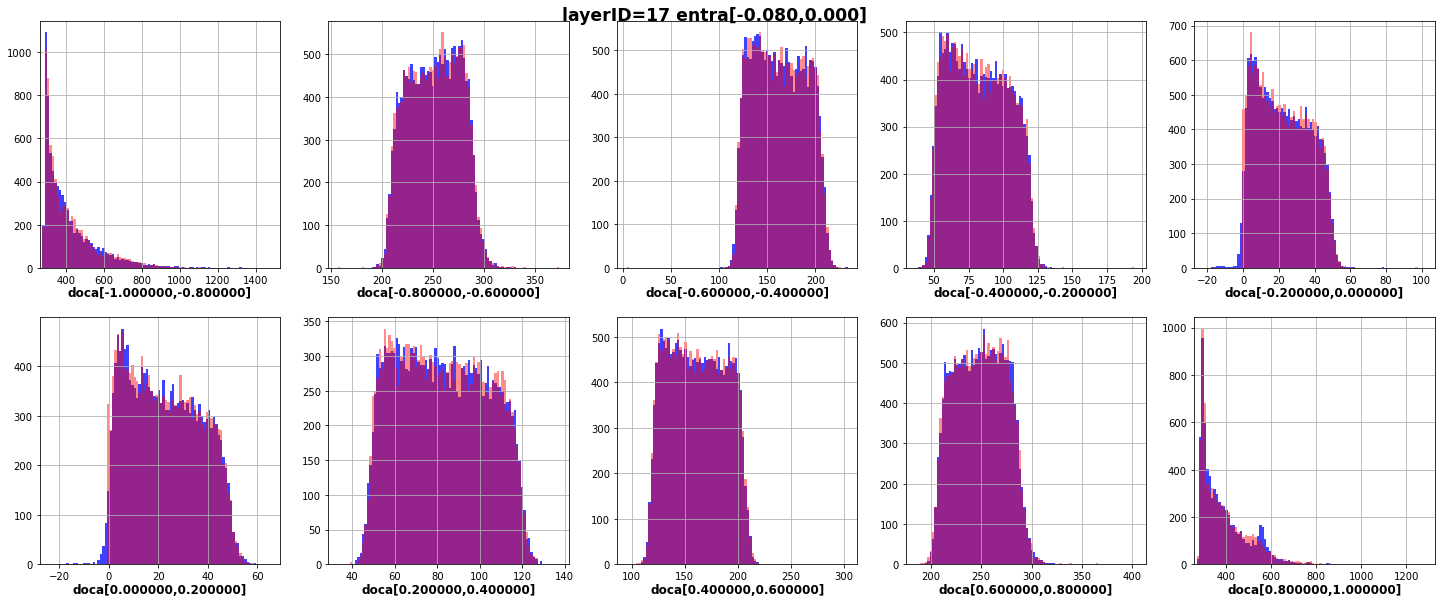 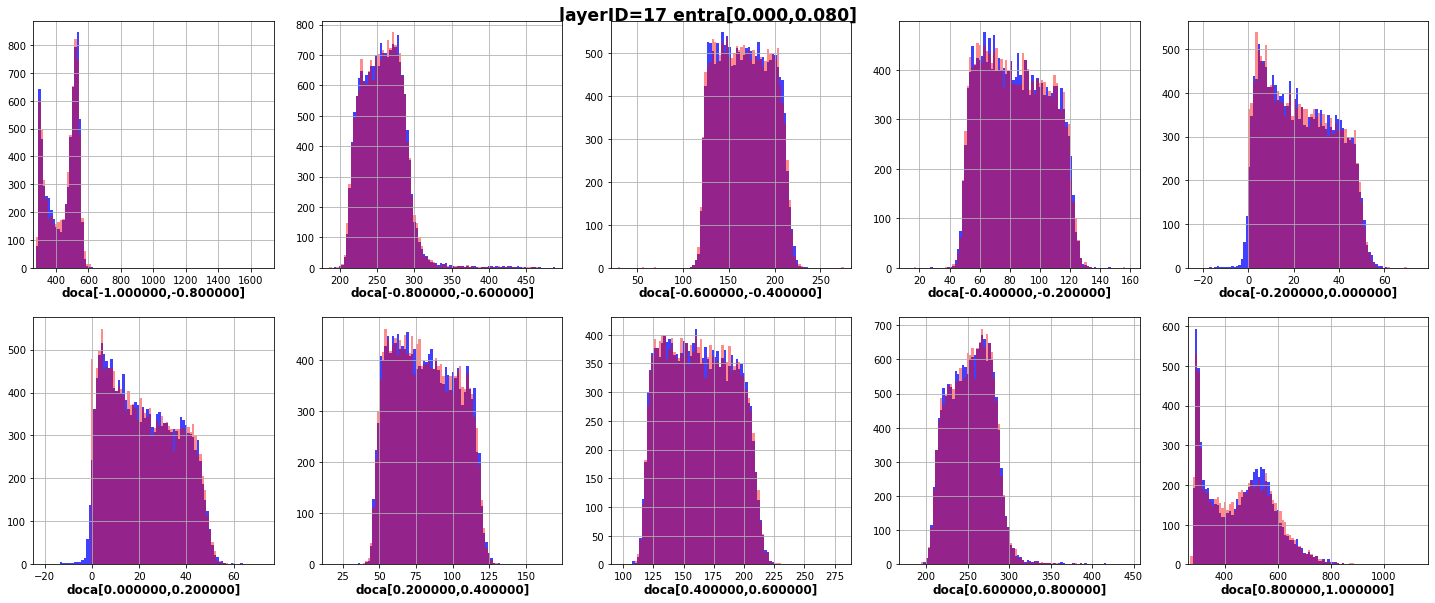 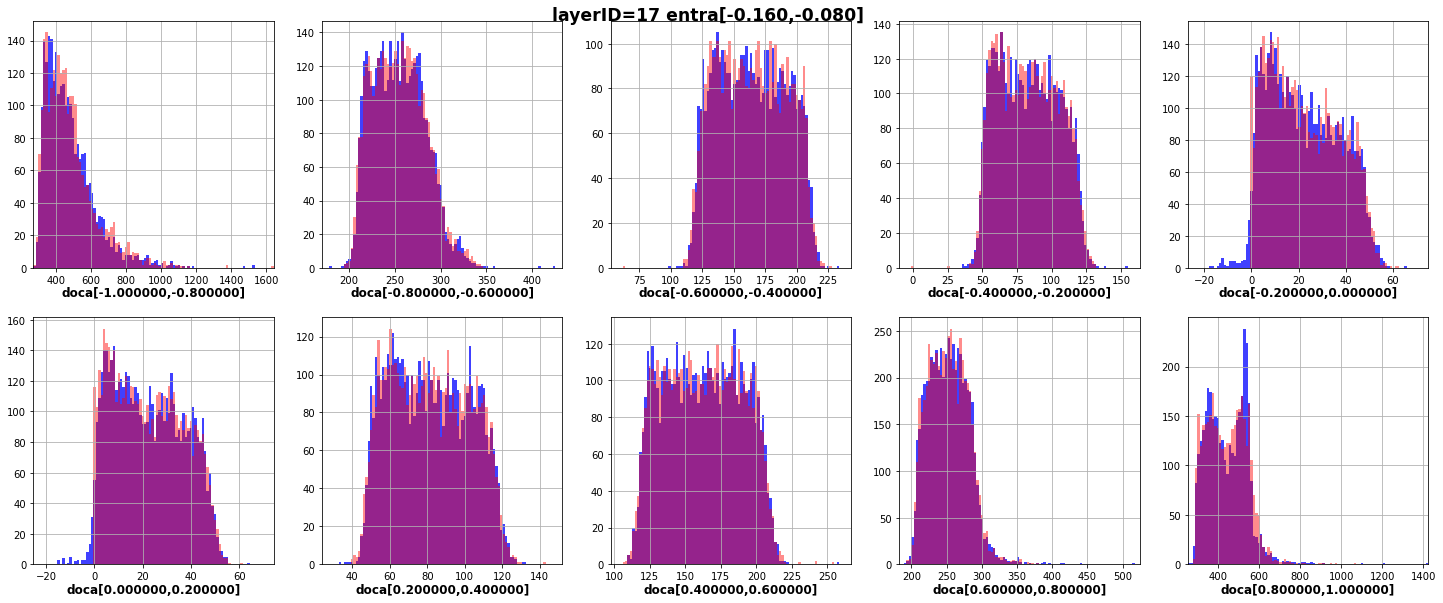 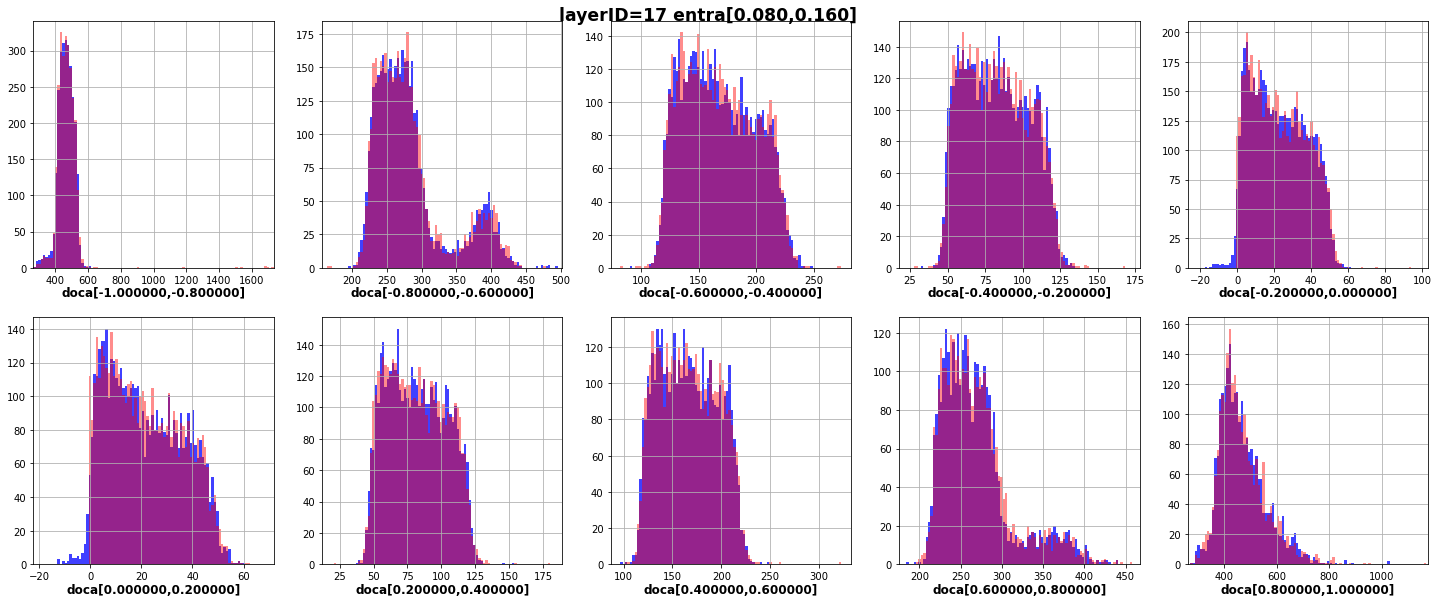 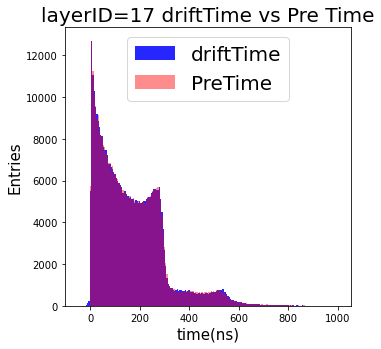 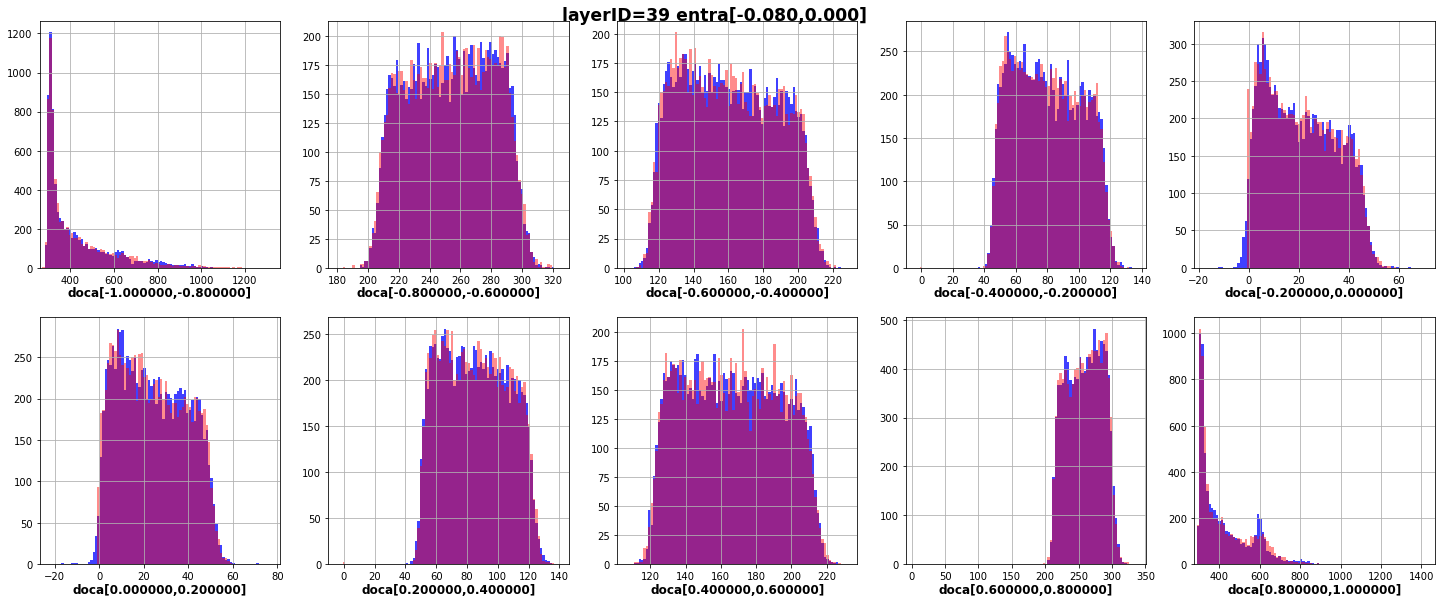 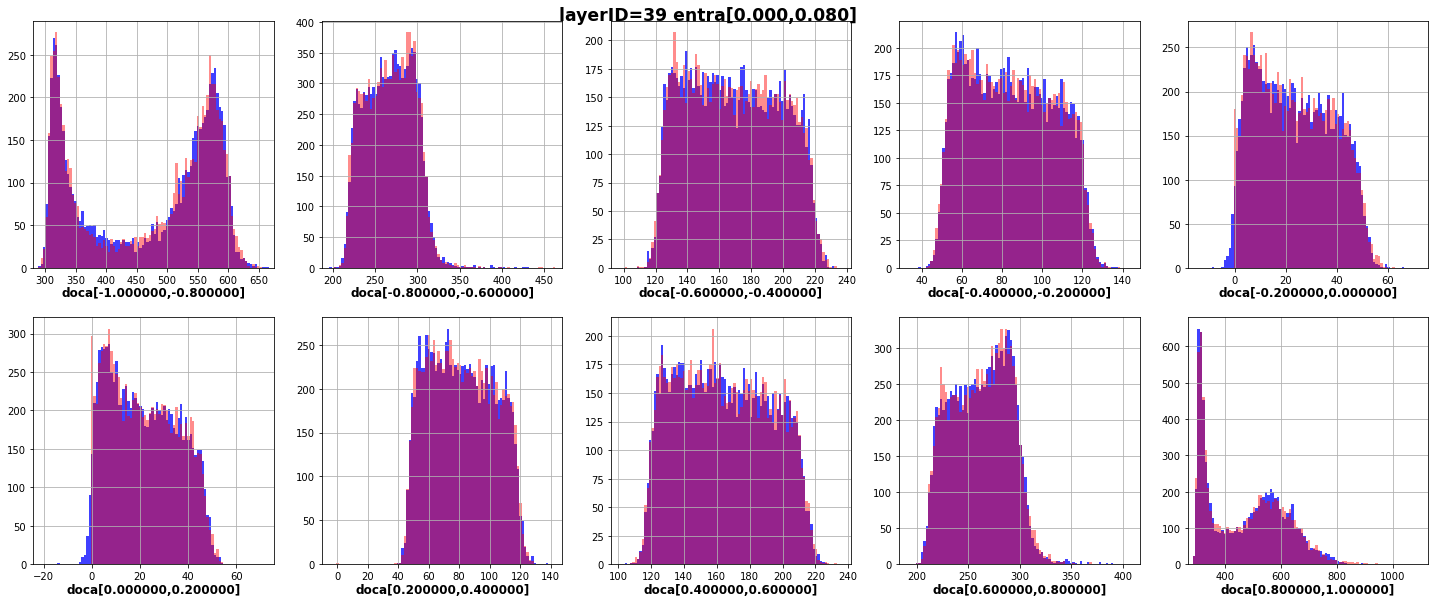 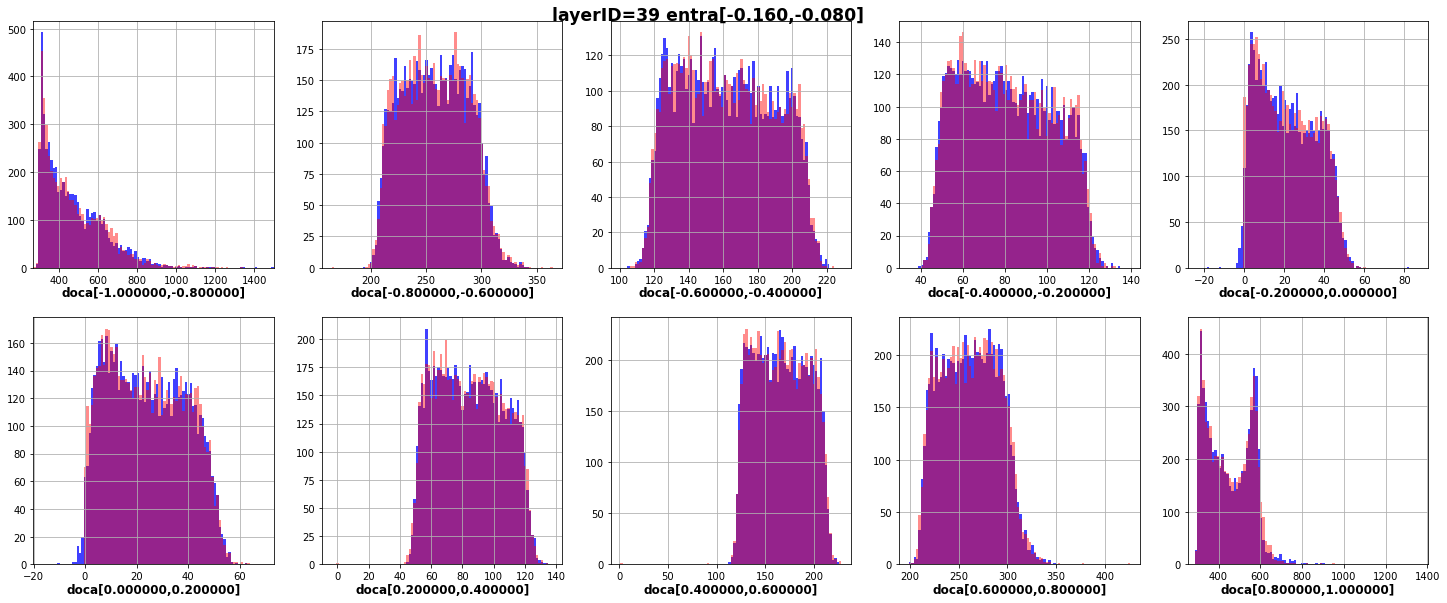 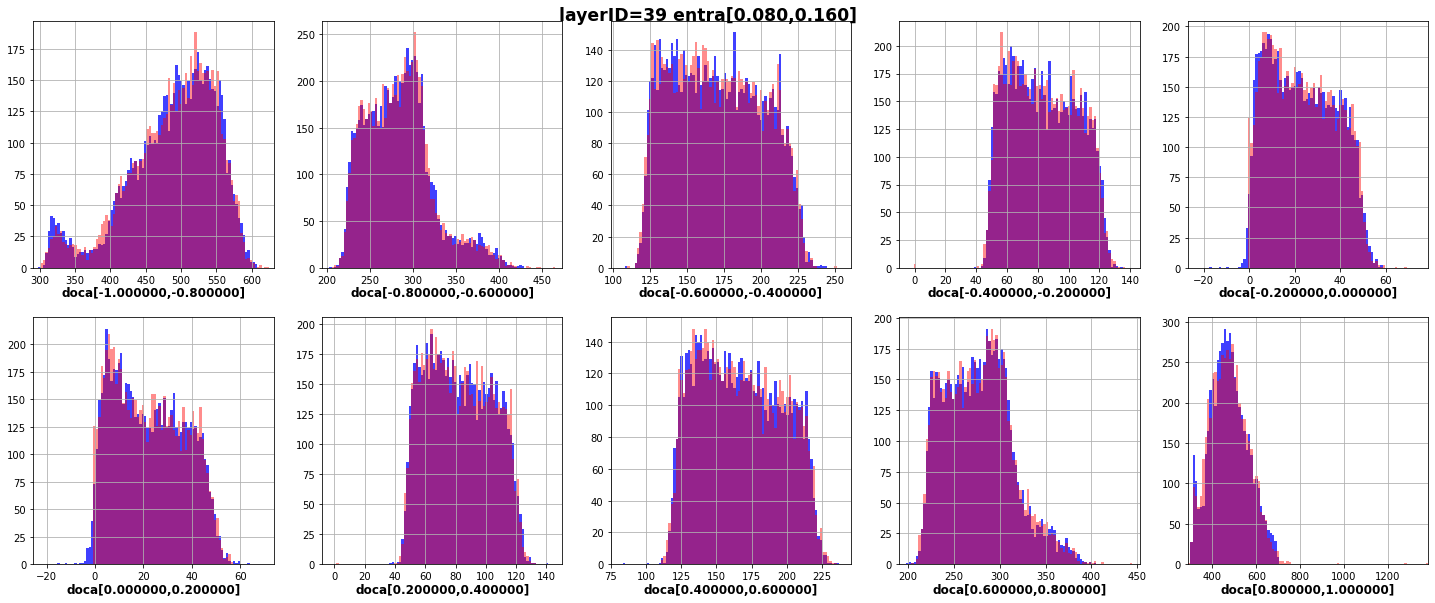 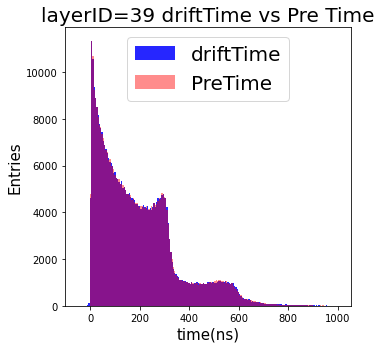 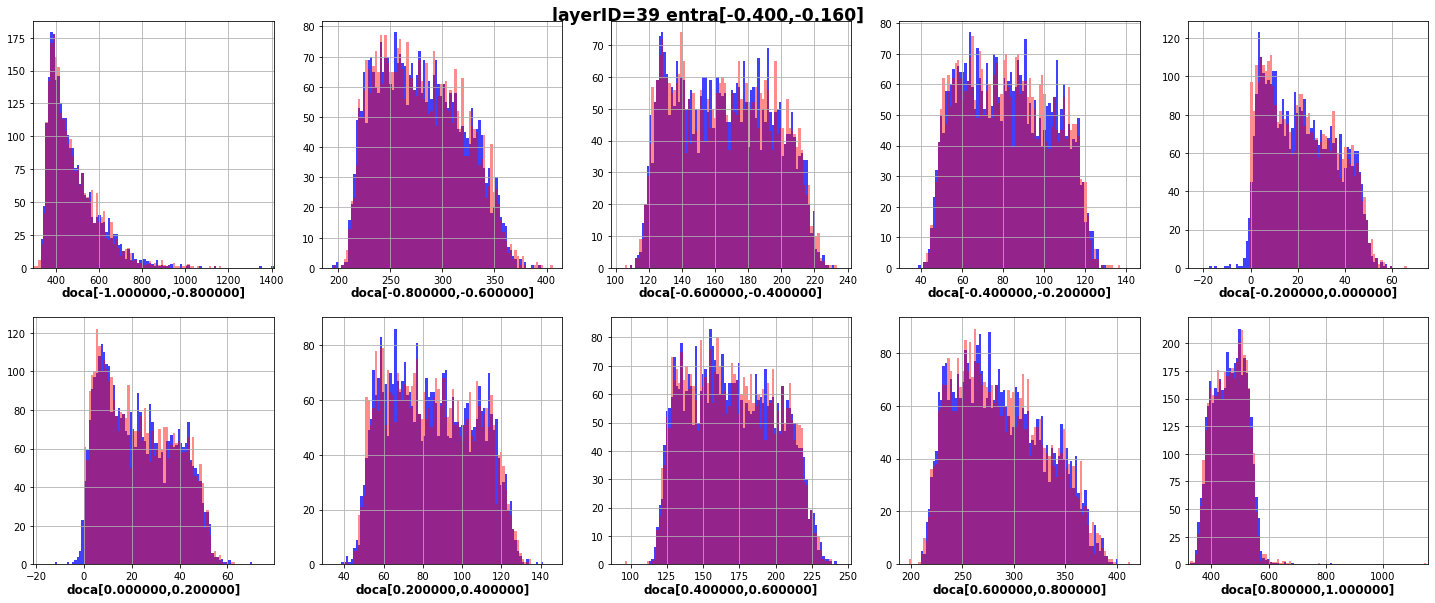 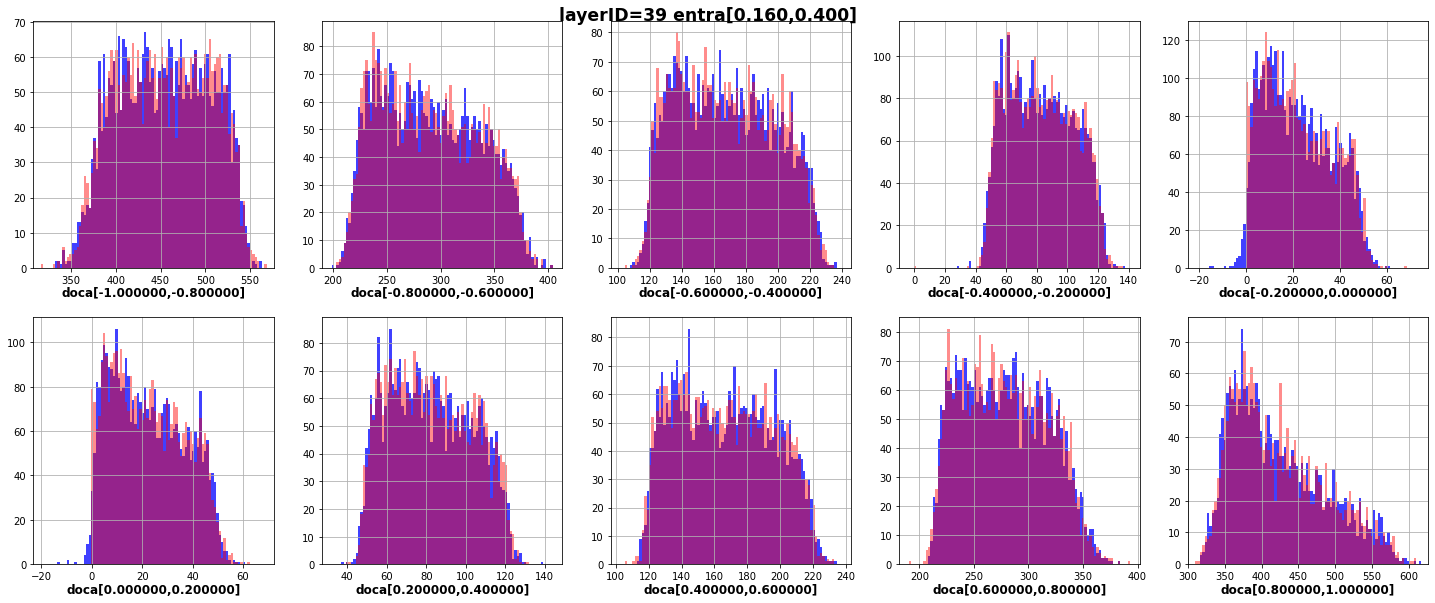 测量距离-MCdoca :
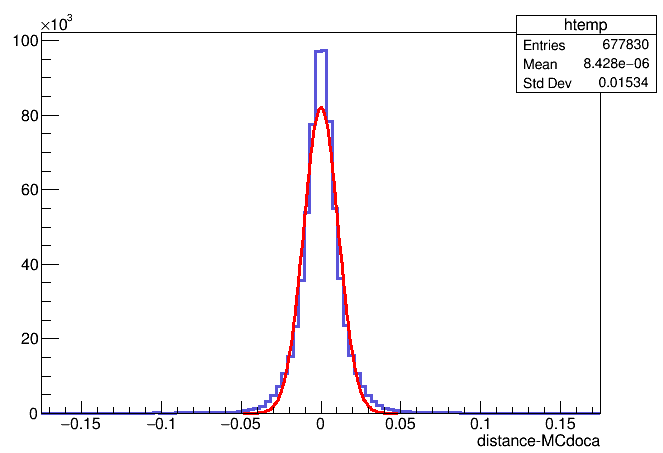 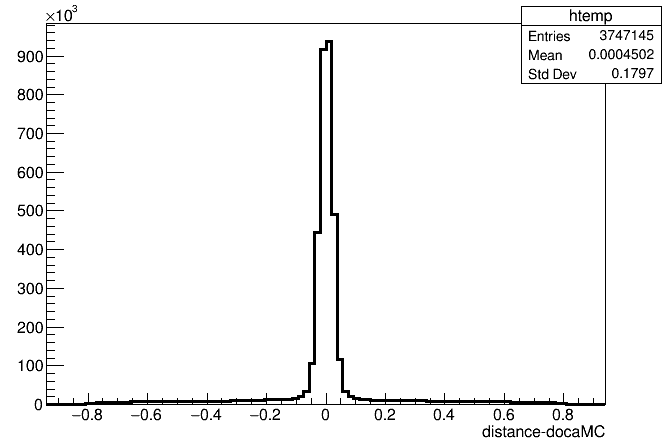 flows
sigma: 219.293um
MCTruth 
sigma: 108.758um
测量距离-拟合距离 :
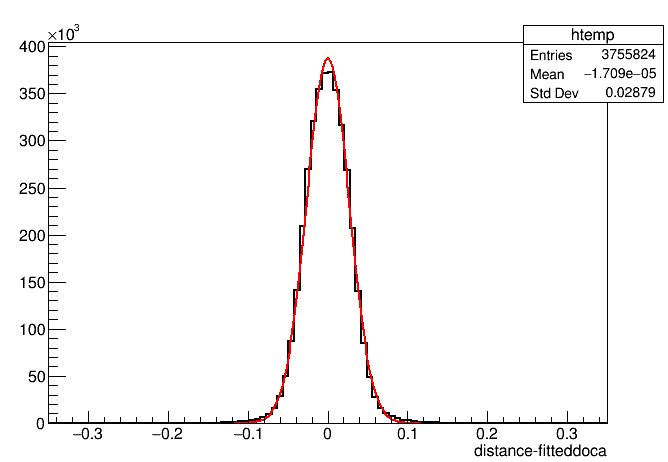 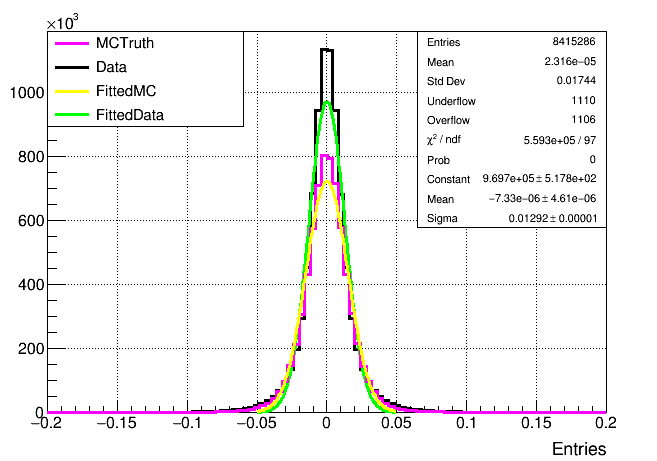 flow:
sigma: 267.398
MCTruth: 150.116um
Data: 129.249um
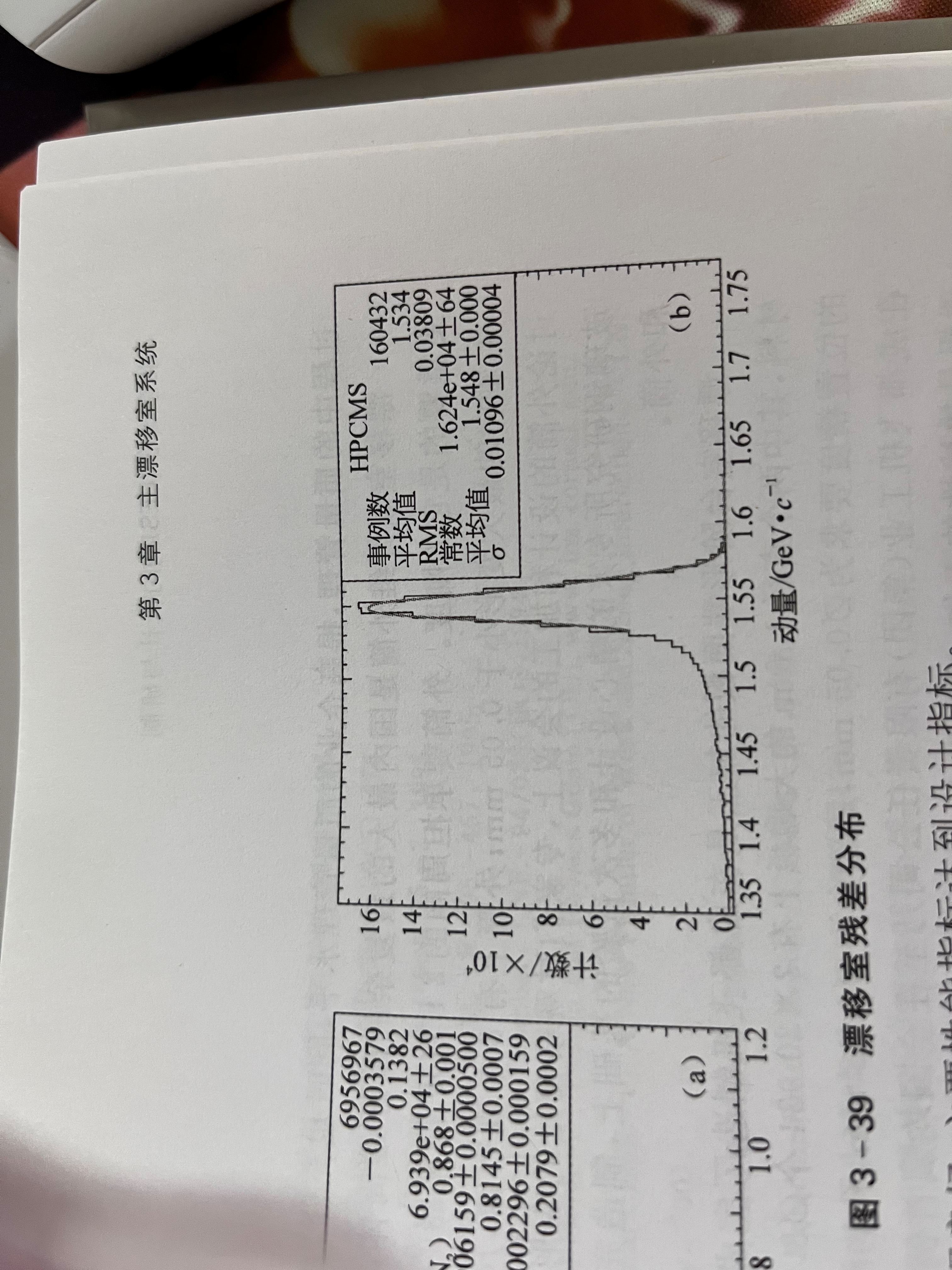 动量分辨 :
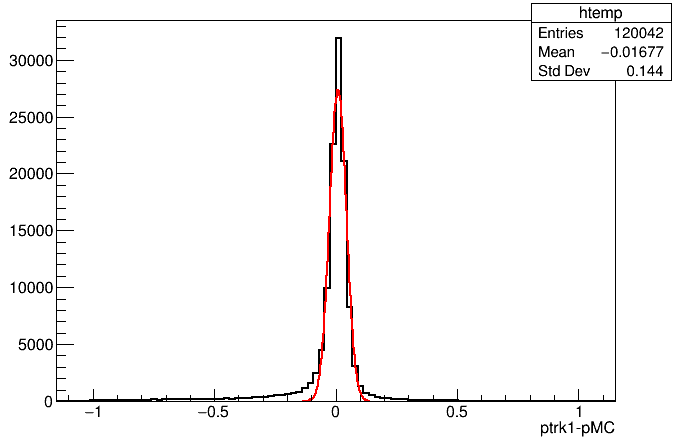 flow:
sigma: 34.35MeV
sigma: 5MeV